LinkedIn pro byznys
WS 1.den
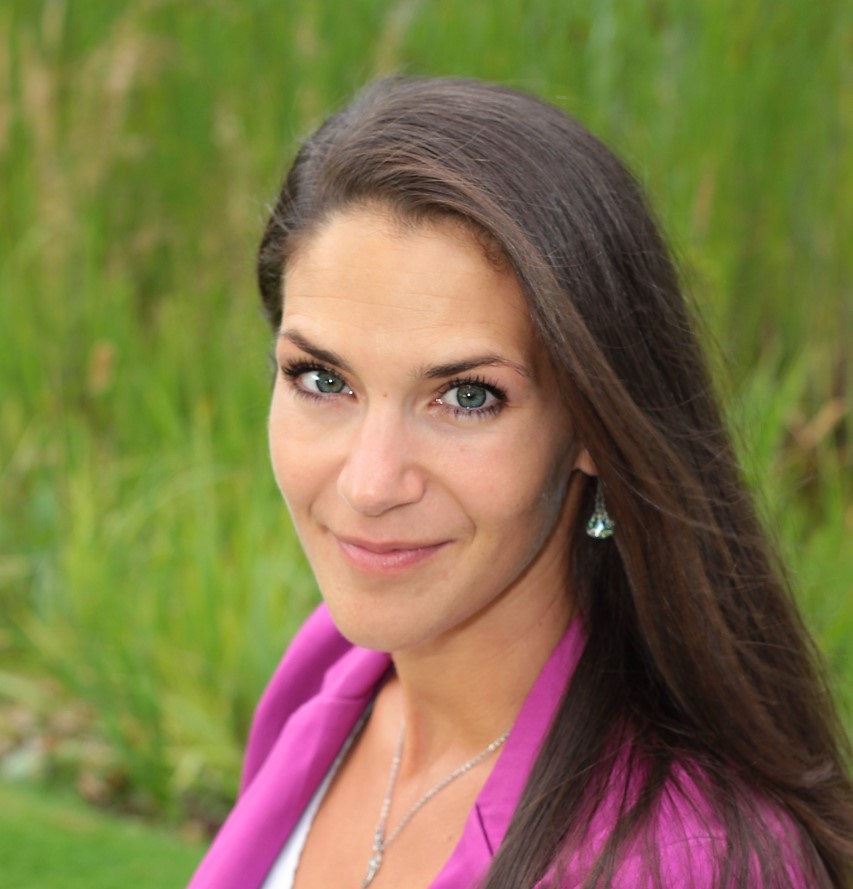 Libuše Petrovic
Marketingová a obchodní praxe mezi lety 2007 – 2017
Od roku 2018 lektorka soft skills
Od roku 2020 koučka v oblasti osobního a profesního rozvoje
Autorka motivačního nekalendáře
Od roku 2023: Linked Akademie

Registrace na LinkedIn 2007

Od roku 2020 využívám LinkedIn jako businessový nástroj, který mi díky pravidelně sdílenému obsahu a komunikaci přináší leady a následně klienty

Přes 2.200 spojení na LinkedIn
https://www.linkedin.com/in/libusepetrovic/
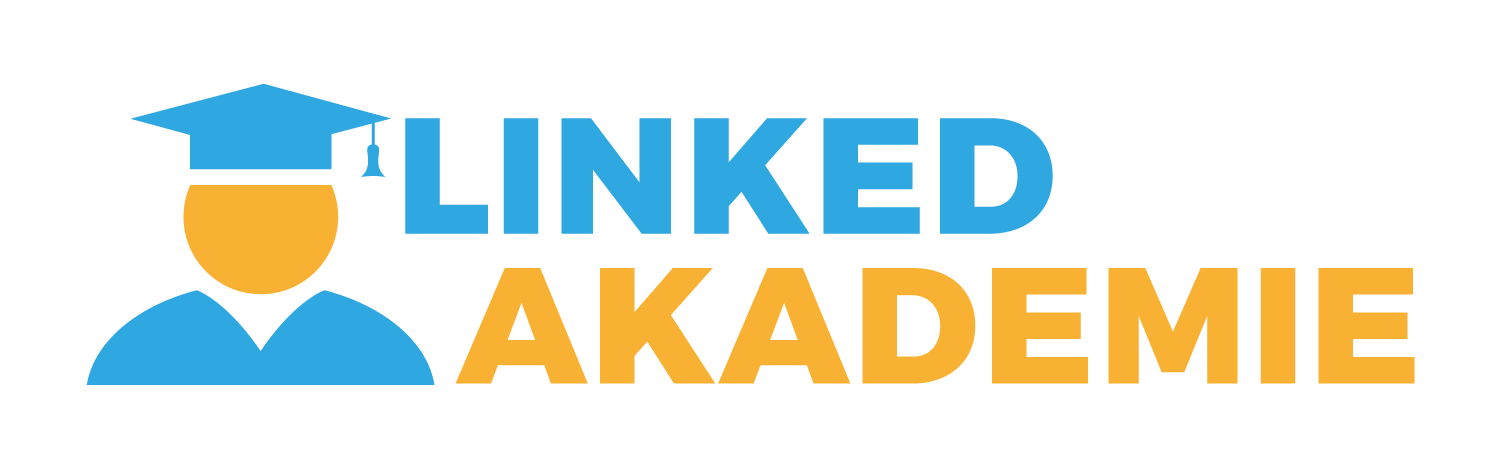 Linked Akademie byla založena v roce 2015 Janou Bártíkovou s cílem naučit firmy a podnikatele vytěžit LinkedIn byznysový potenciál a přeměnit ho ve zdroj svých zákazníků5 lektorů a konzultantů, desítka copywriterů a lidí v zázemíNAUČÍME VÁS TO: Děláme veřejné a firemní workshopy, kde učíme firmy a podnikatele, jak získávat zákazníky na LinkedInPOMŮŽEME VÁM: Konzultujeme a mentorujeme ve firmách i individuálně, pomáháme vytvářet funkční LinkedIn strategie pro byznys a úspěšně je realizovatUDĚLÁME TO ZA VÁS: Přebíráme komplexní správu LinkedIn osobních profilů a firemních stránek. Vytváříme a publikujeme obsah, rozšiřujeme síť spojení, generujeme leady
WEB: https://www.linkedakademie.cz/                                                         LinkedIn: https://www.linkedin.com/company/linked-akademie/
Pojďme se seznámit
Jméno
Co děláte, jakou roli zastáváte a čím můžete být pro svá spojení užiteční
Co pro vás znamená LinkedIn teď? Jak tuto síť využíváte?
Jaká jsou vaše očekávání od dnešního workshopu?
Co nás čeká?
DEN 1:
DEN 2:
LinkedIn Big Picture 

Strategie a tři pilíře prodeje

Excelentní LinkedIn profil

Next steps
Velká a kvalitní síť spojení
Obsah a komunikace
Lead management
Next steps
Pravidla workshopu:
Zapnutá kamera po celou dobu
Vypnutý mikrofon, když nemluvím
Zapisování si poznámek do pracovního sešitu (prostor pro poznámky, komentáře k dokumentu)
Prostředí LinkedIn vítáno
Otázky sem patří!
1. LINKEDIN BIG PICTURE
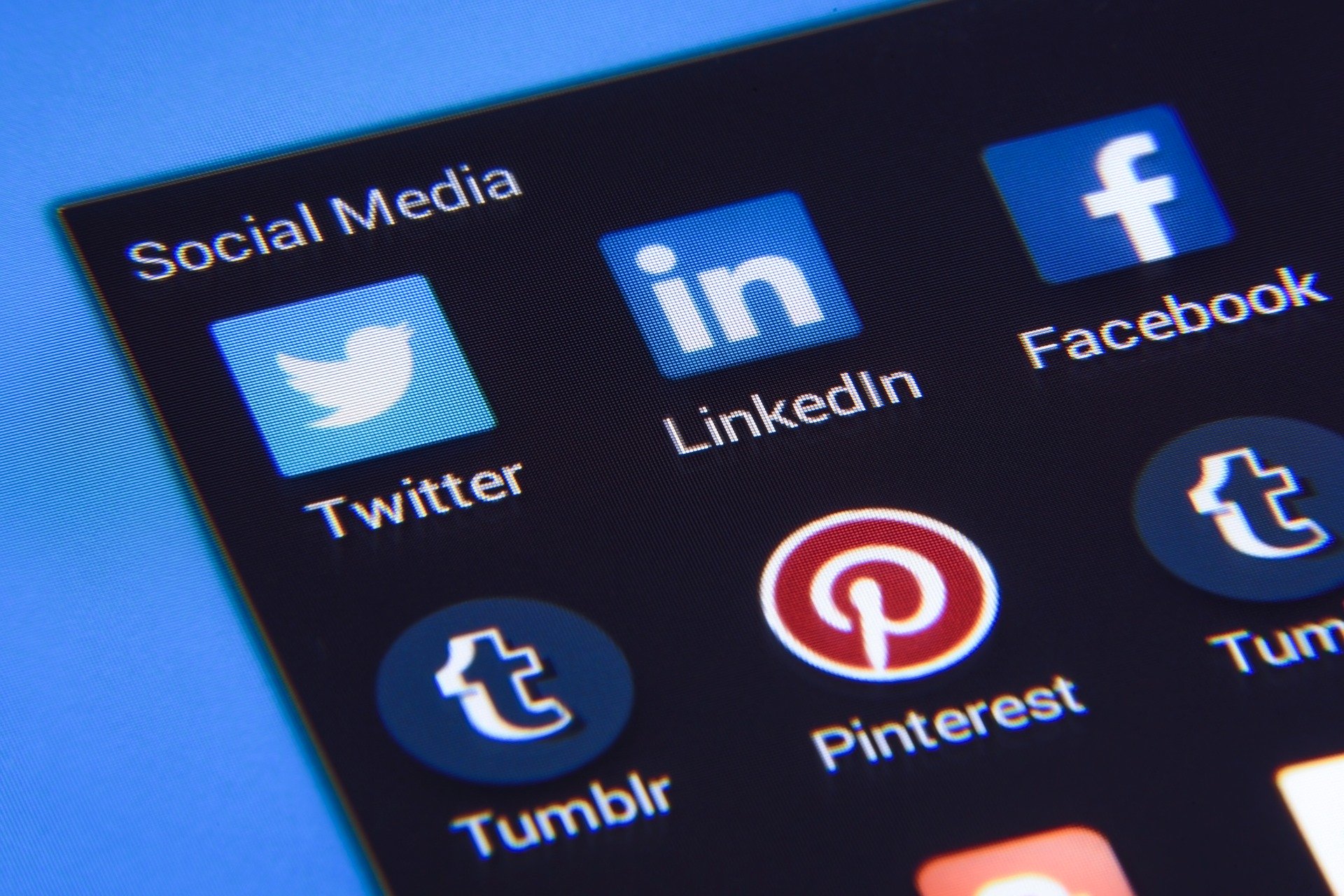 PROČ LinkedIn?
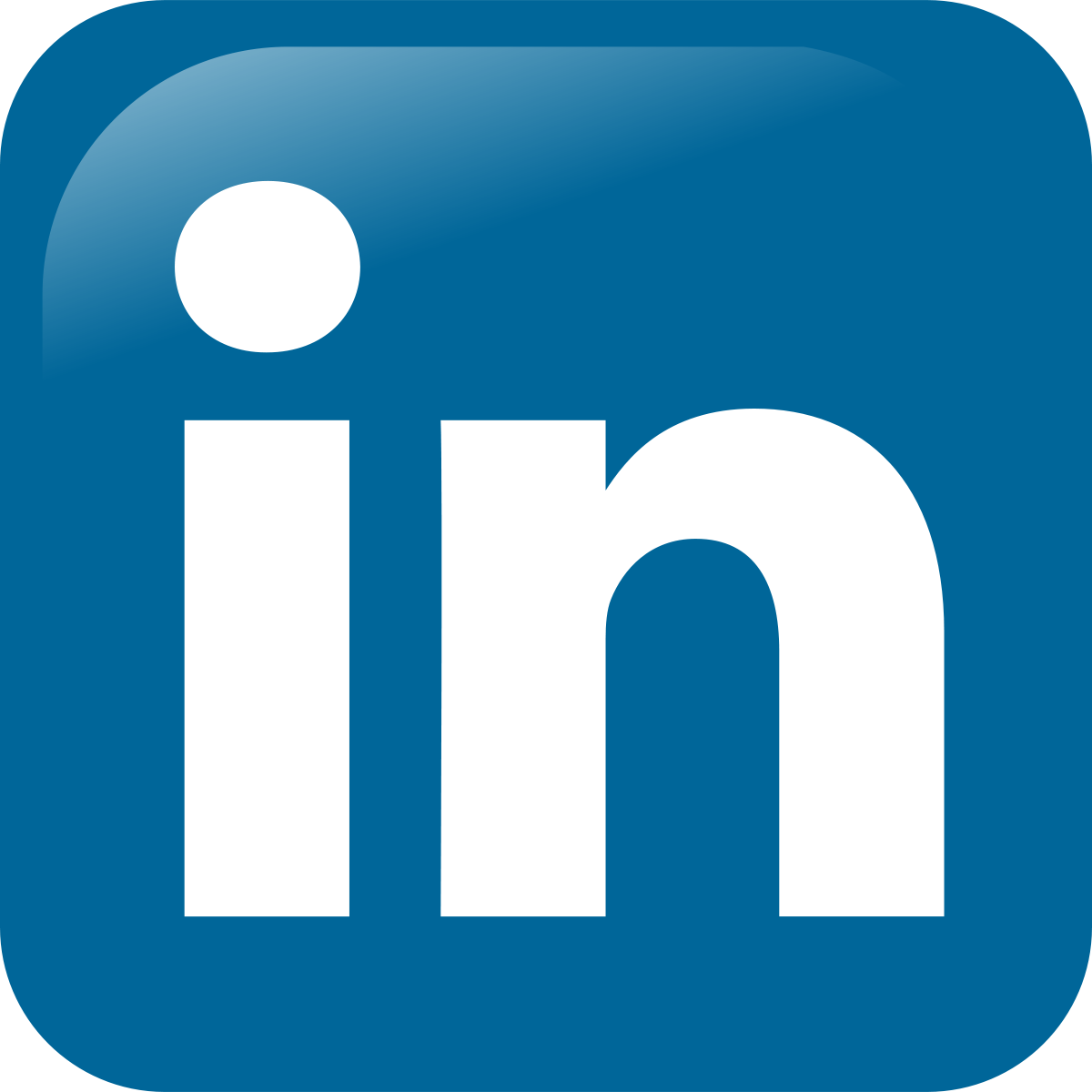 80 % B2B leadů
Poznámky:
LinkedIn není databází studených kontaktů
K zamyšlení:
Čeho chci na LinkedIn dosáhnout, co chci získat? 



Koho chci na LinkedIn oslovit, kdo je můj cílový zákazník?
2. Strategie a tři pilíře prodeje
Strategie
Přesné zacílení
Důvěra
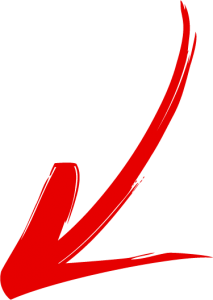 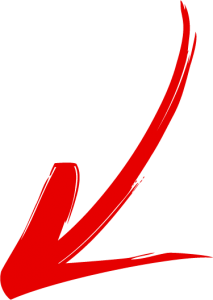 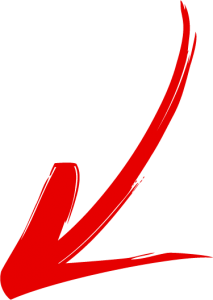 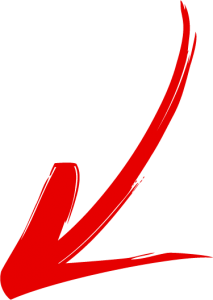 Potřebujete si vybudovat vztah a získat důvěru
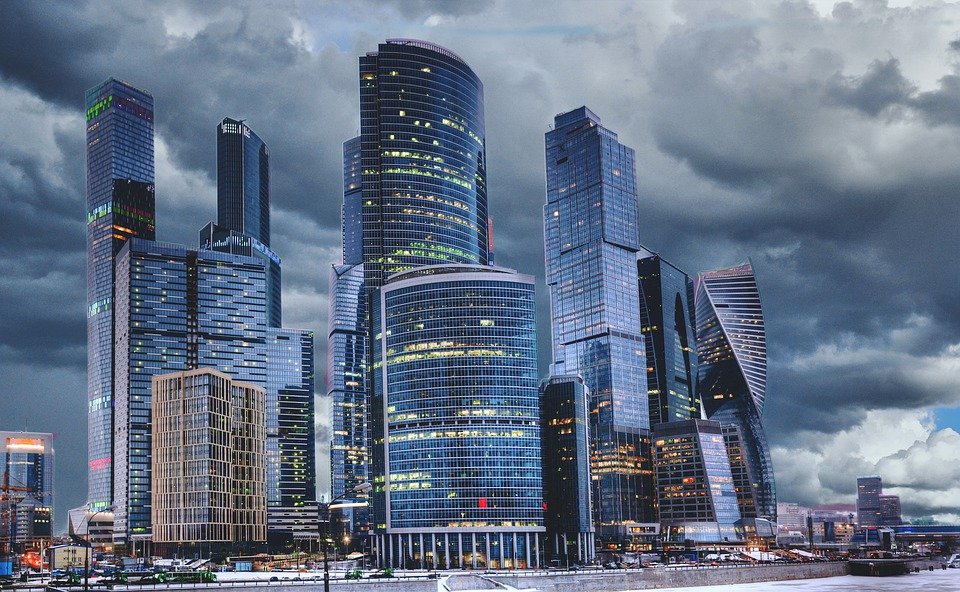 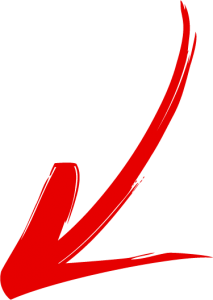 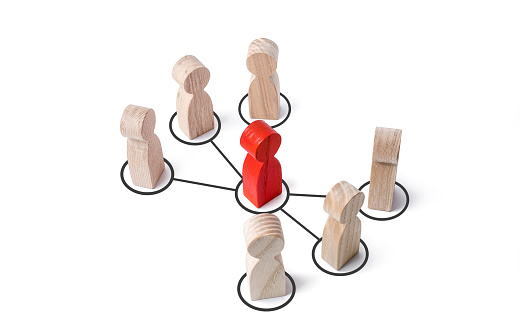 Lidé se propojují s lidmi
Lidé komunikují s lidmi
Lidé důvěřují lidem
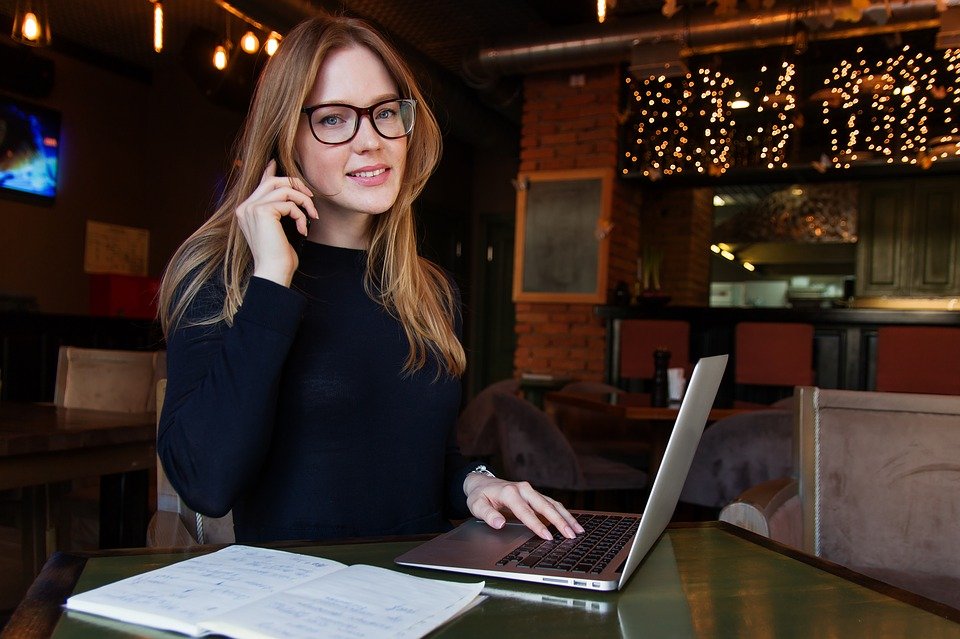 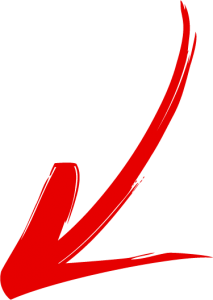 Nejúspěšnější LinkedIn strategie: AMBASADORING
Ambasadoring
Co to pro mě znamená:
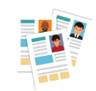 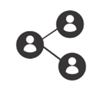 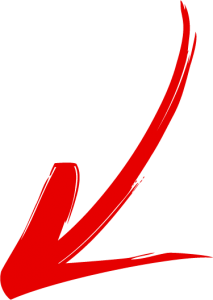 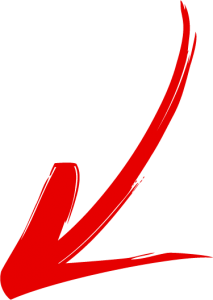 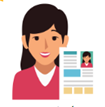 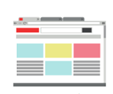 Obsah
Sledující
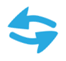 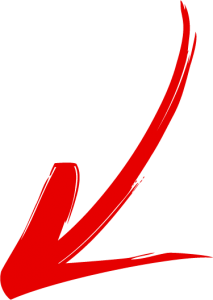 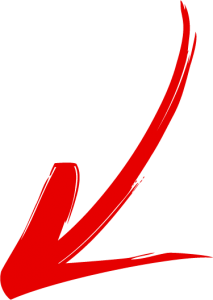 Firemnístránka
Osobníprofil
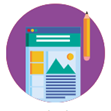 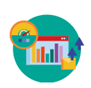 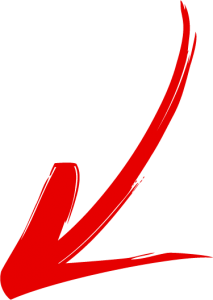 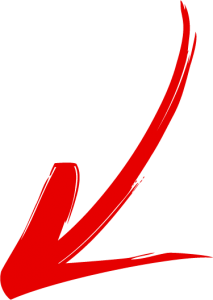 Spojení
Firemníobsah
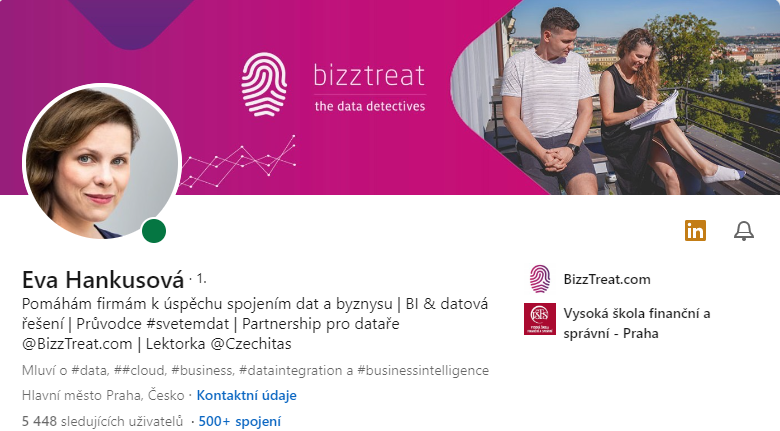 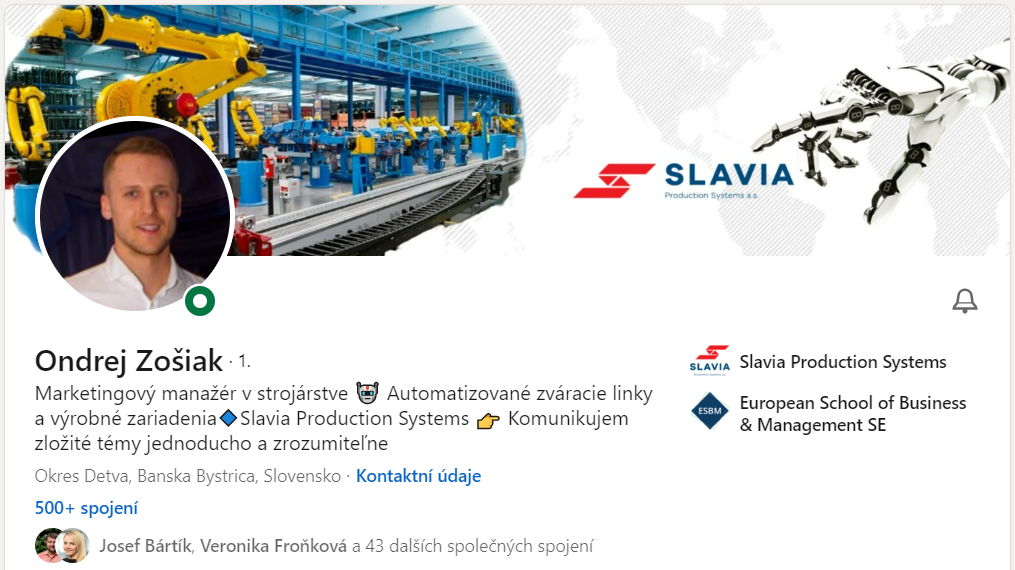 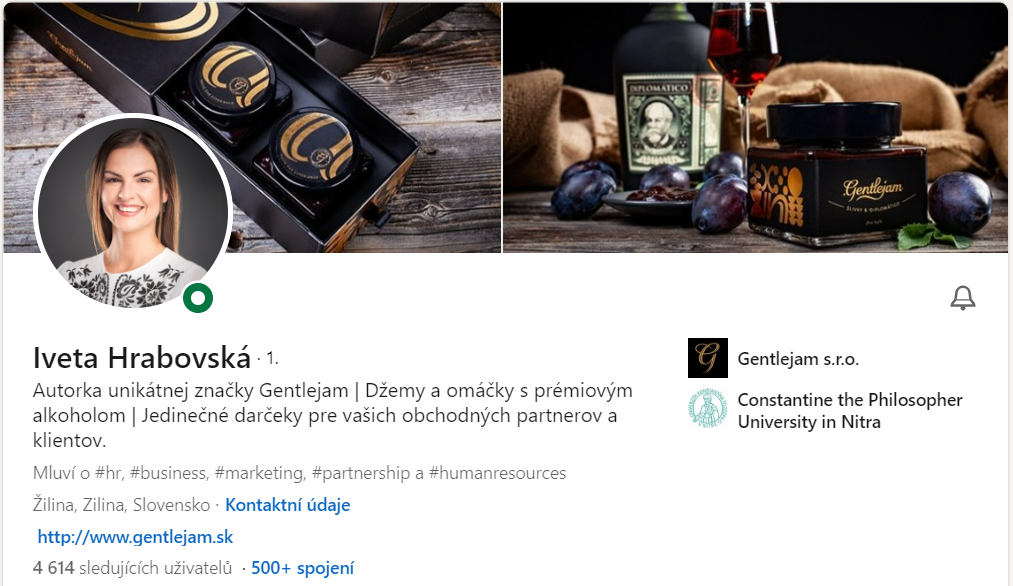 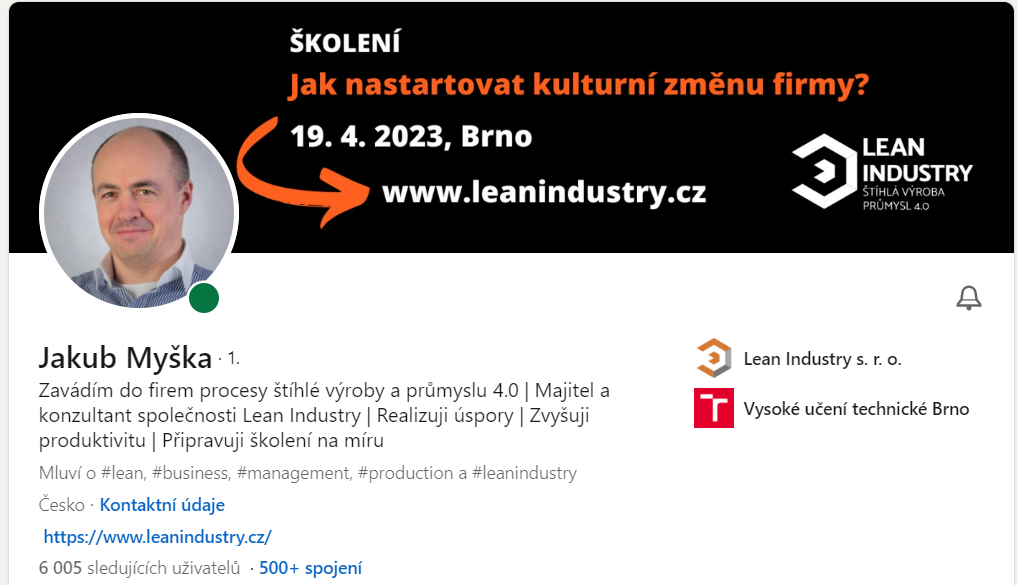 3 pilíře prodeje na LinkedIn
PRODEJ
CÍL A STRATEGIE
3. EXCELENTNÍ LinkedIn PROFIL
K zamyšlení:
Pro koho tvořím LinkedIn profil? Co má způsobit?
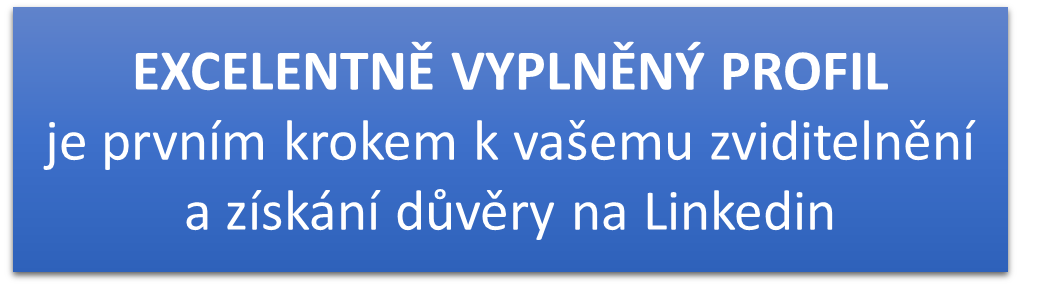 Jazyk profilu
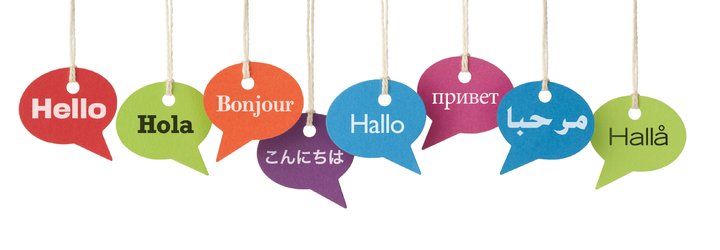 Co říká tento profil?
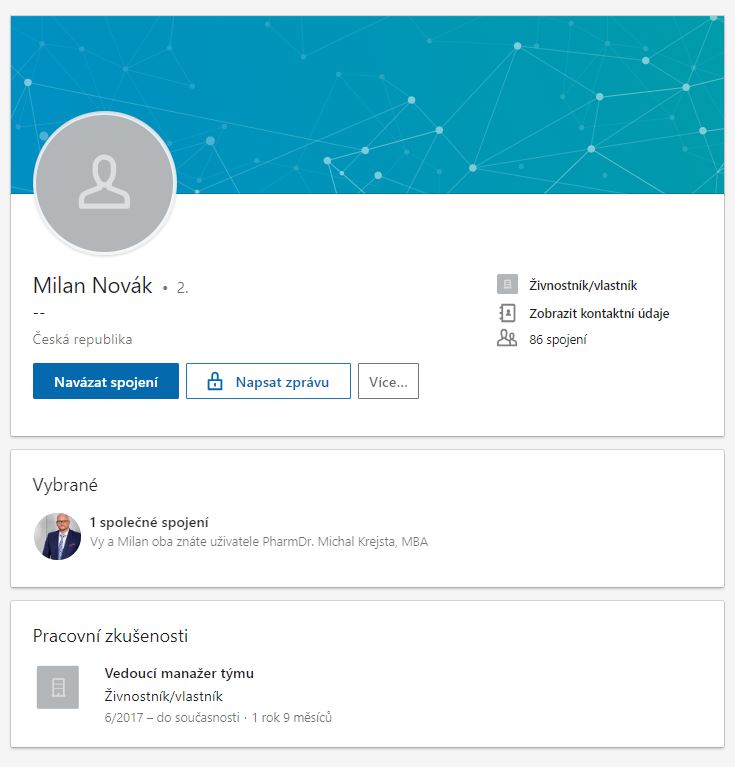 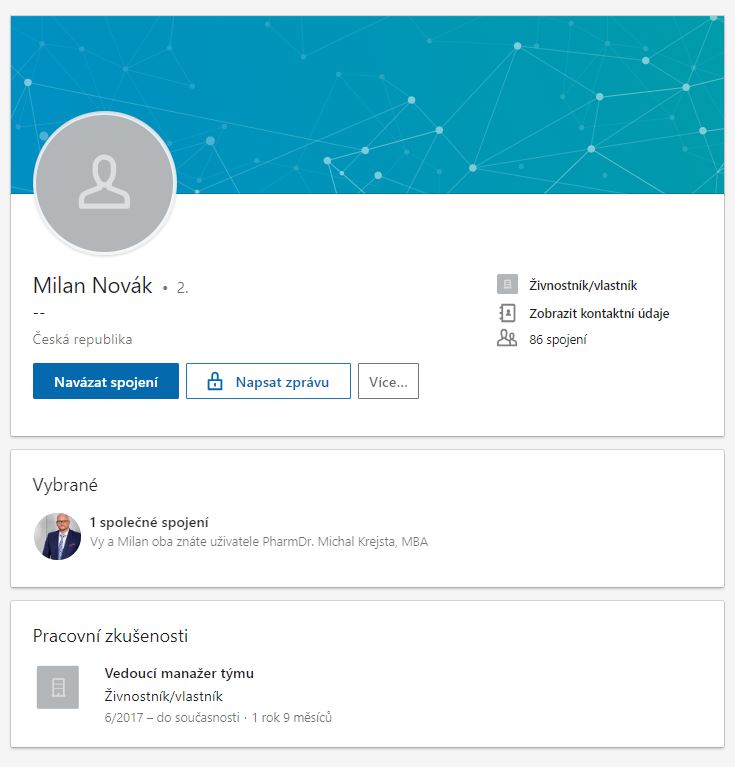 Úkol:
Co by měl o vás říkat váš osobní LinkedIn profil?
Hlavička profilu
Co všechno obsahuje Hlavička
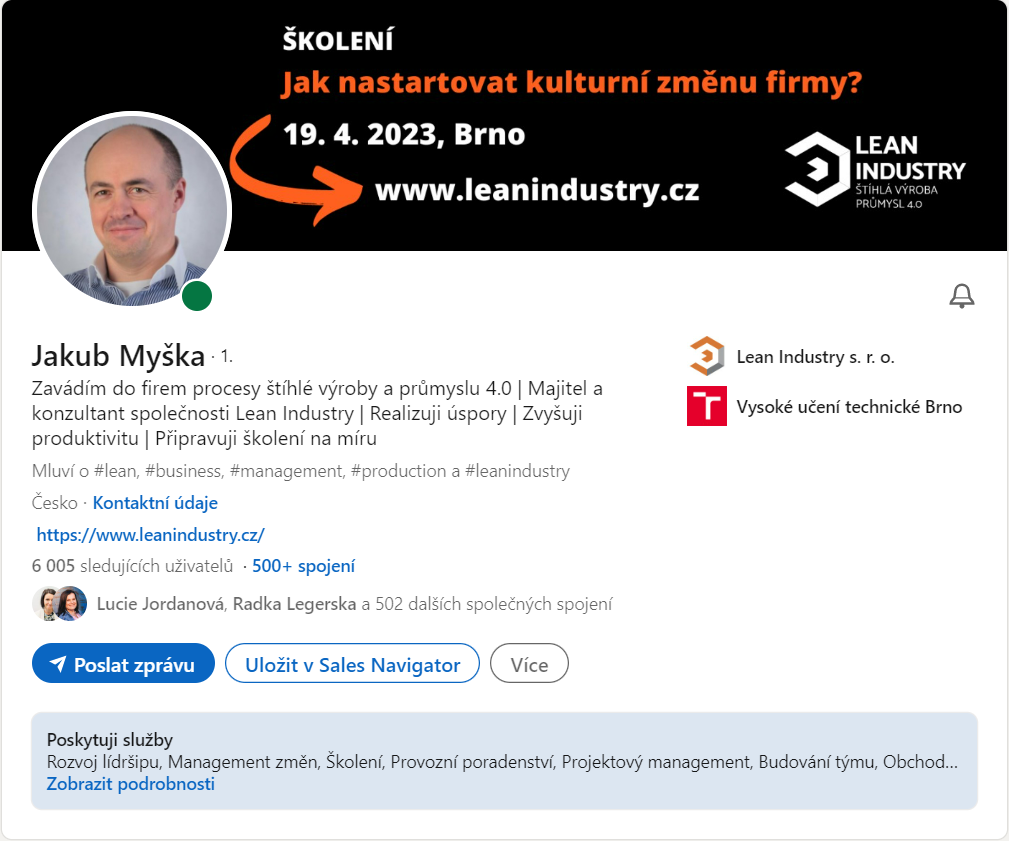 Moje profesní představení:
Co všechno obsahuje Hlavička
Moje profesní představení:
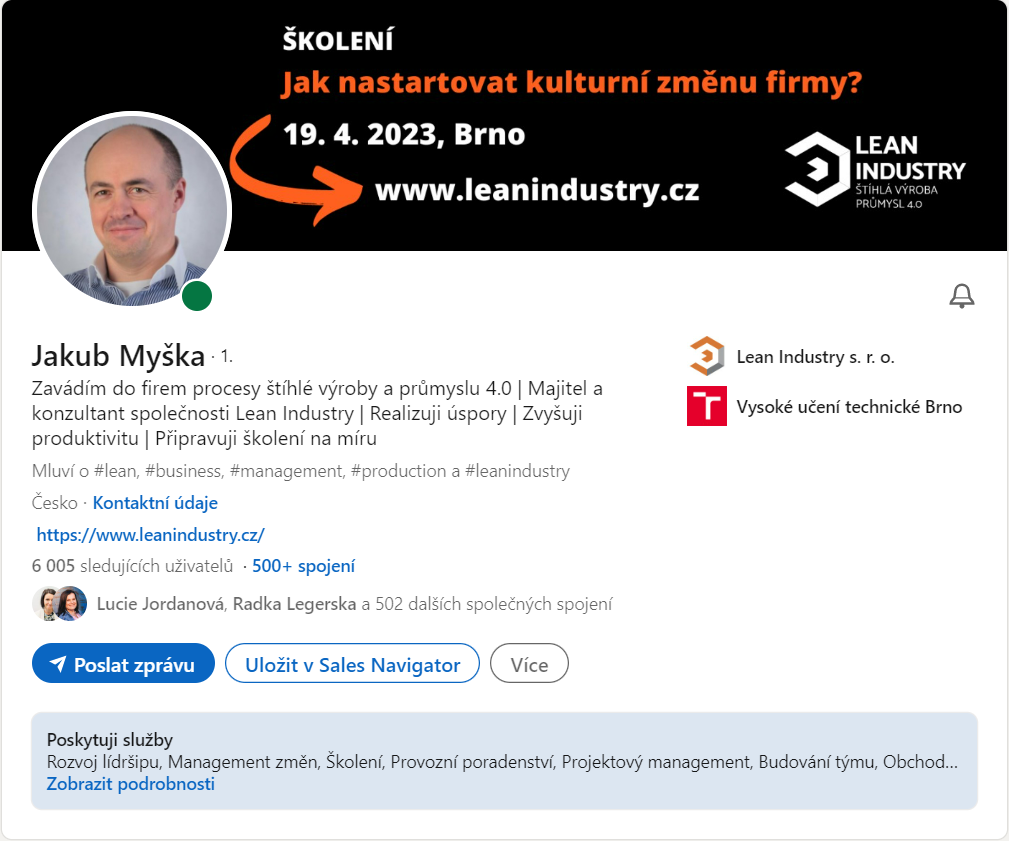 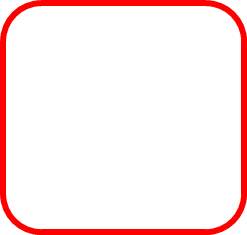 Profilová fotka - TIPY
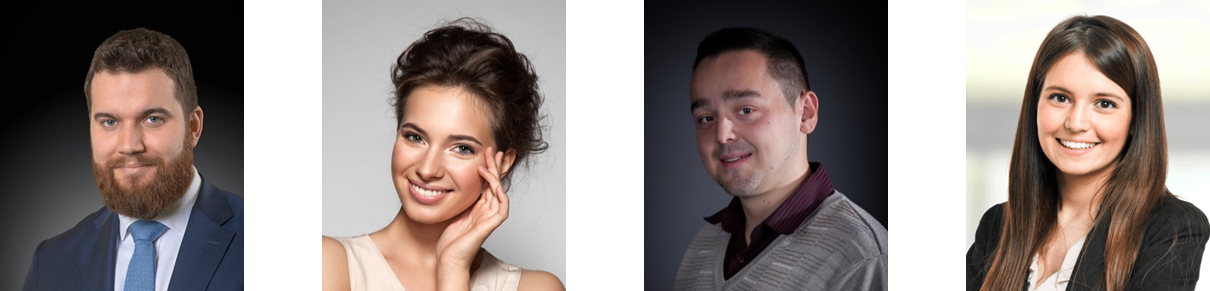 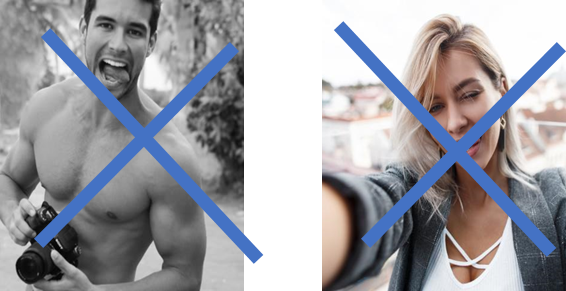 Co všechno obsahuje Hlavička
Moje profesní představení:
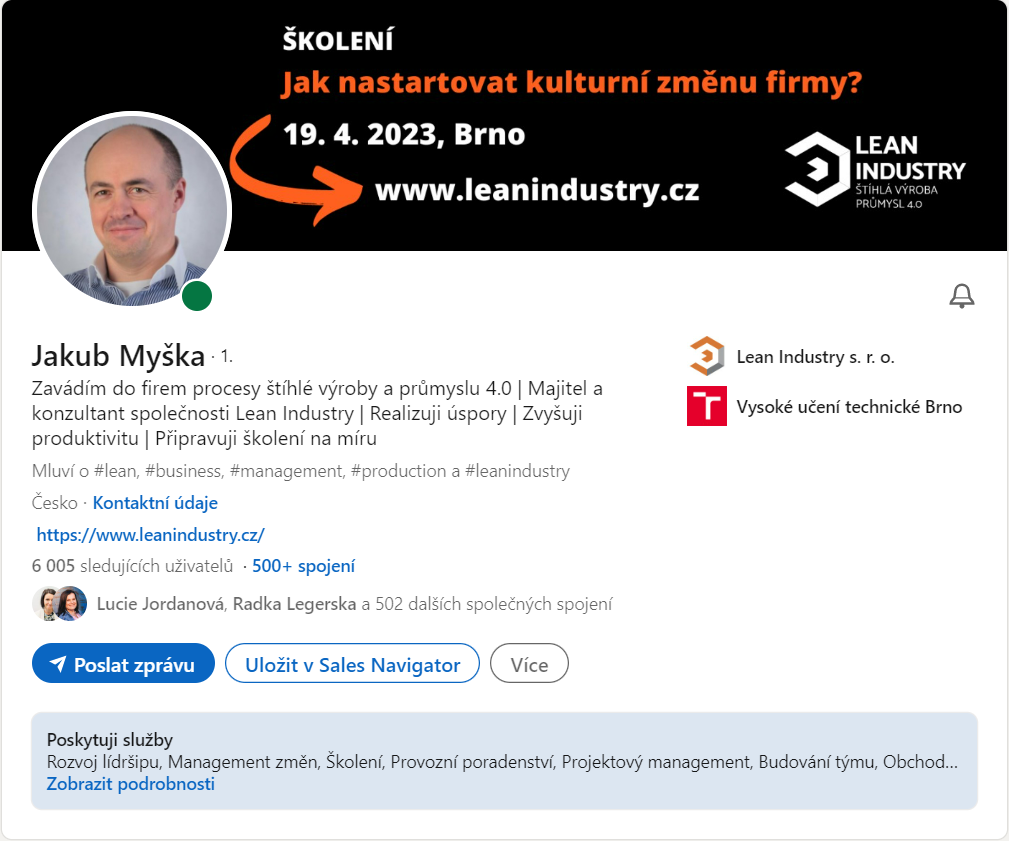 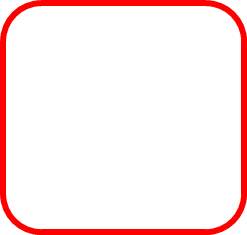 Motto - TIPY
Vaše profesní představení
CO, pro KOHO a JAK děláte – srozumitelně a konkrétně
Možnost použít různé znaky ke zviditelnění a přehlednosti
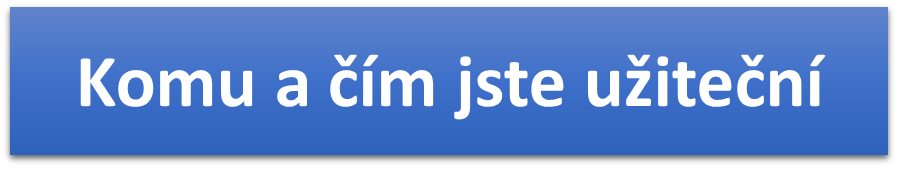 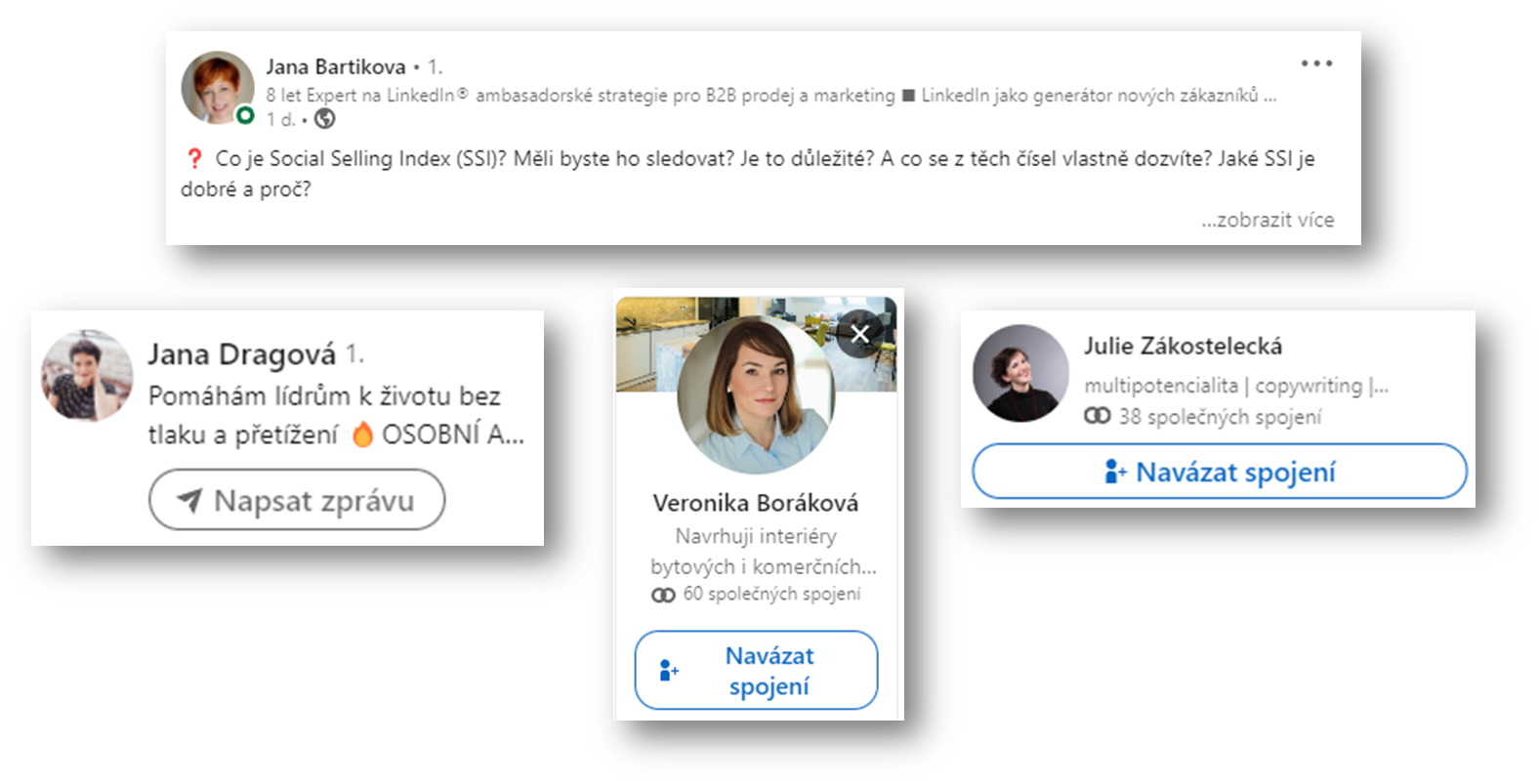 Úkol:
Motto, nápady, myšlenky
Co všechno obsahuje Hlavička
Moje profesní představení:
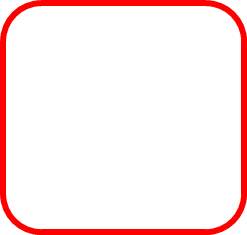 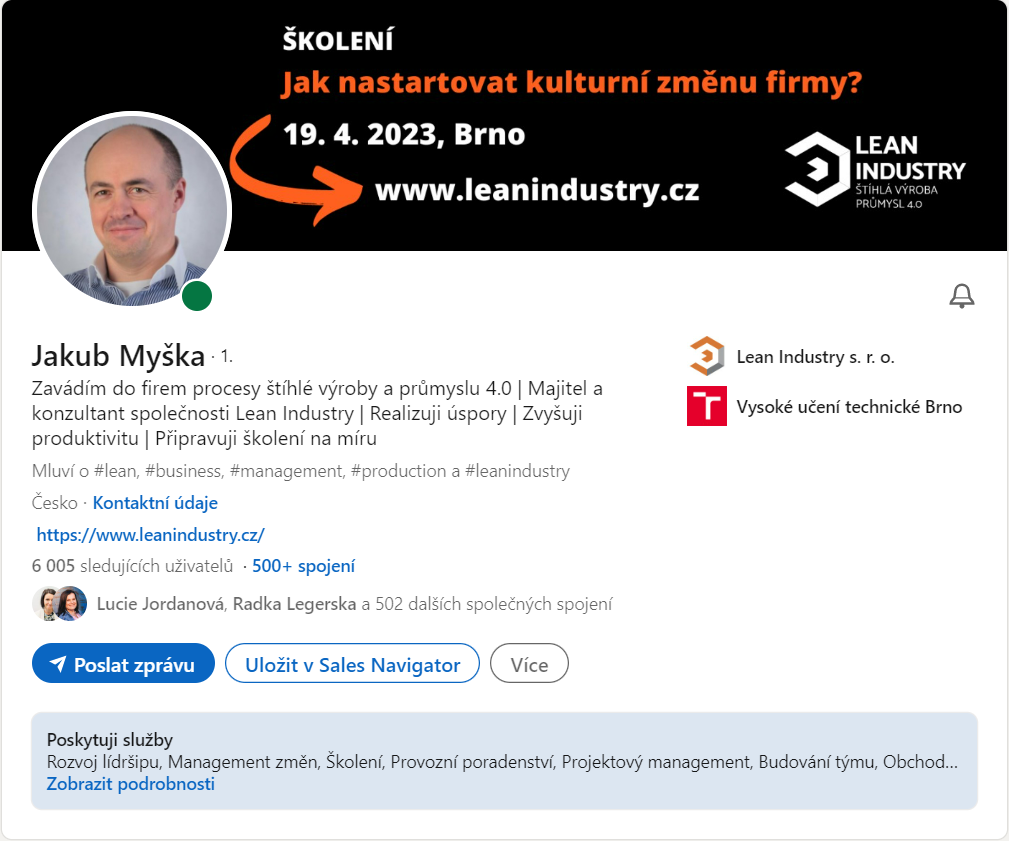 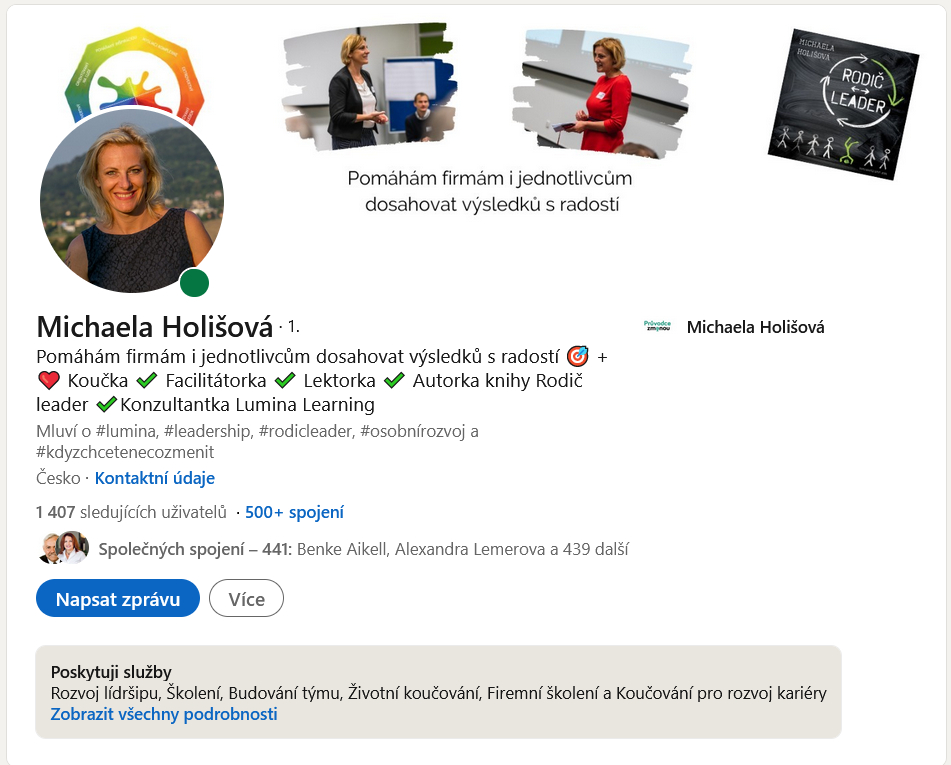 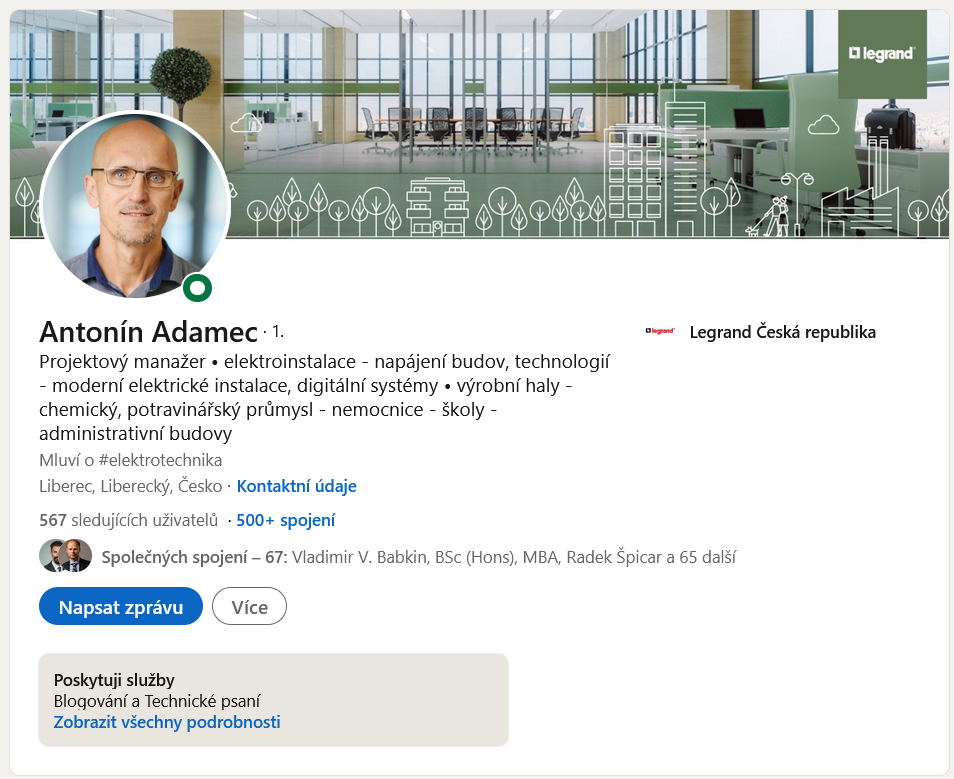 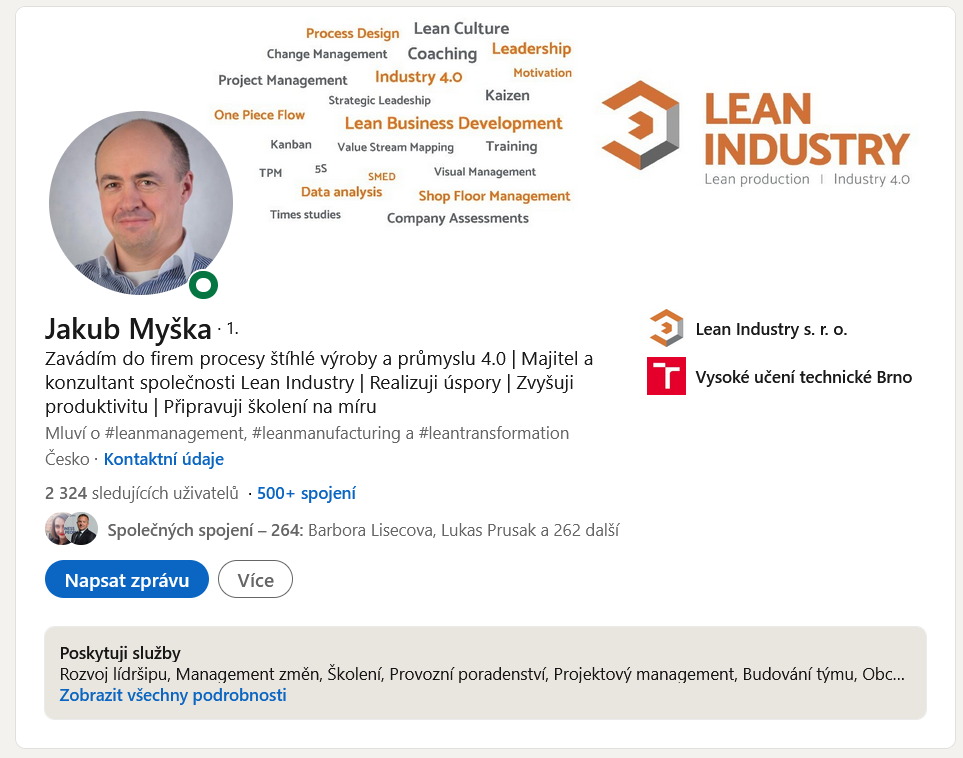 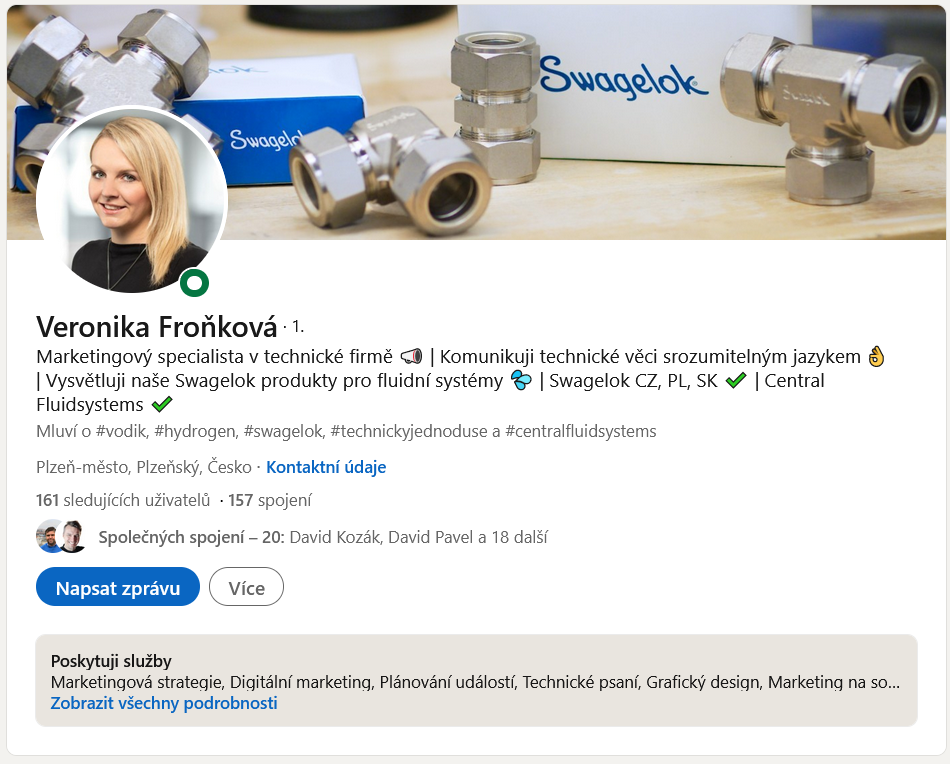 Creator ModeSlužby
Creator Mode (Tvůrčí mód)
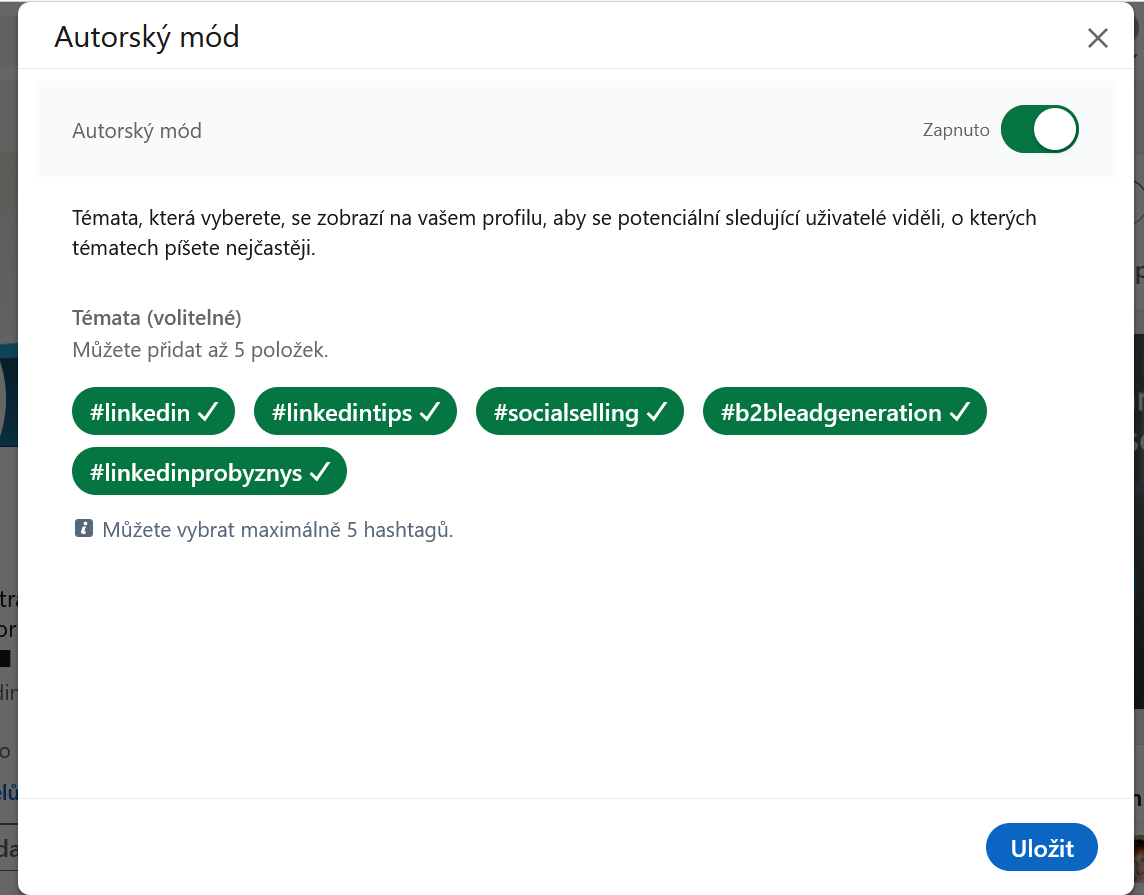 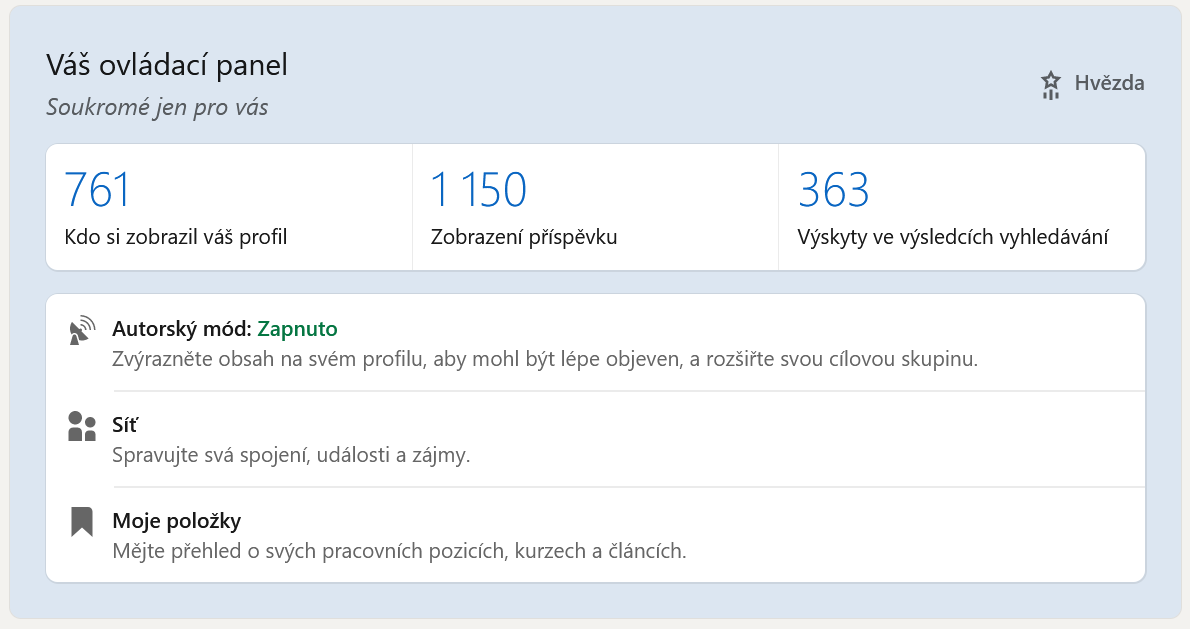 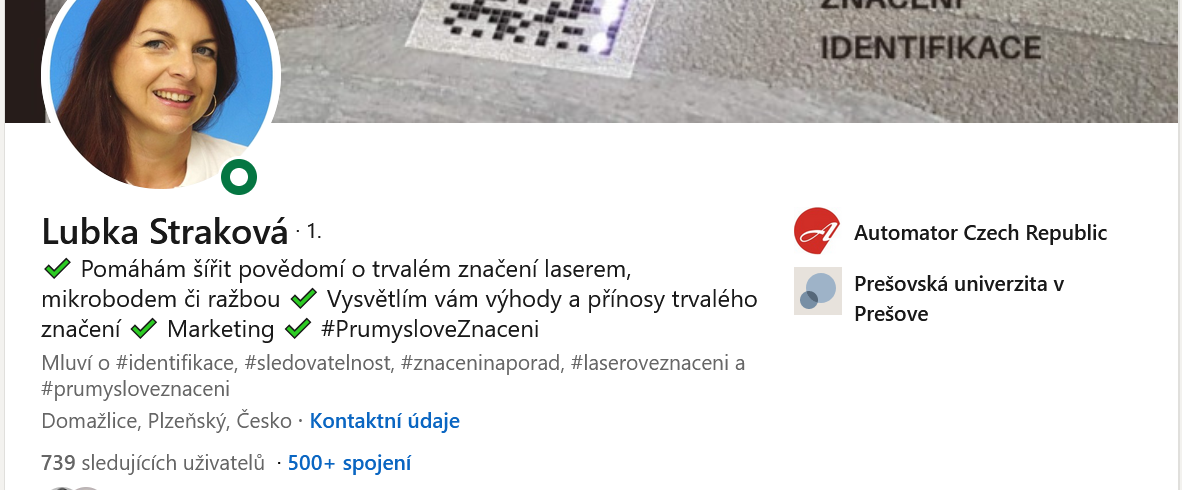 Poskytuji služby
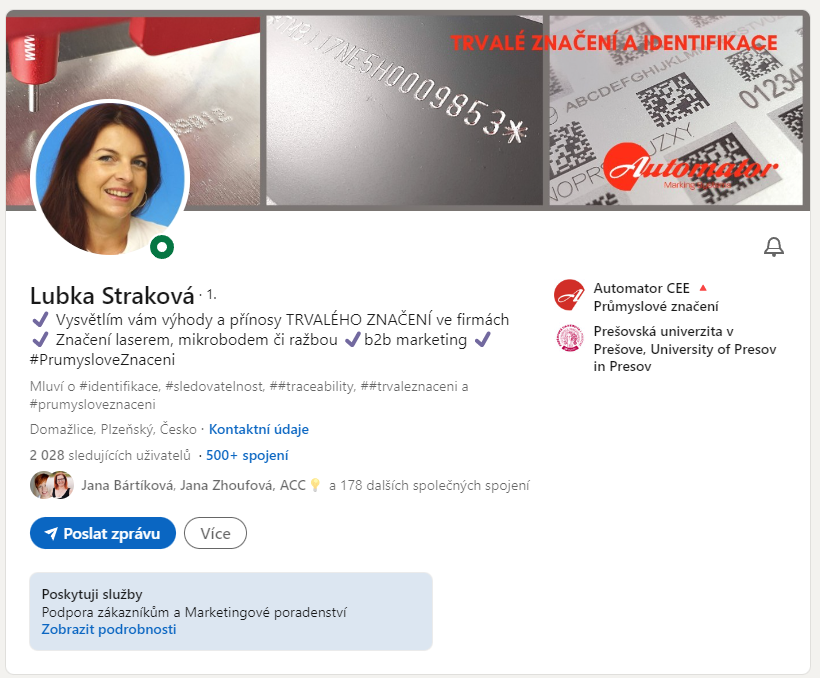 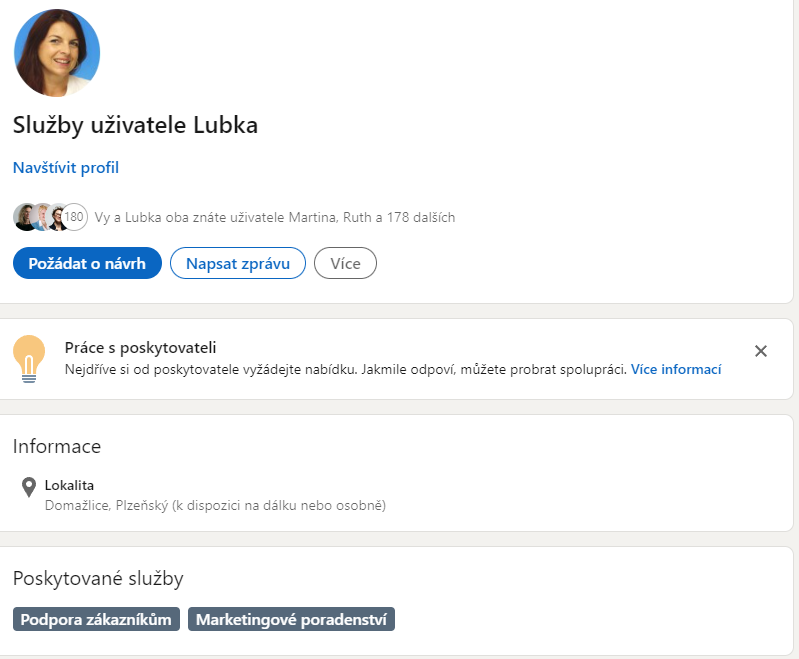 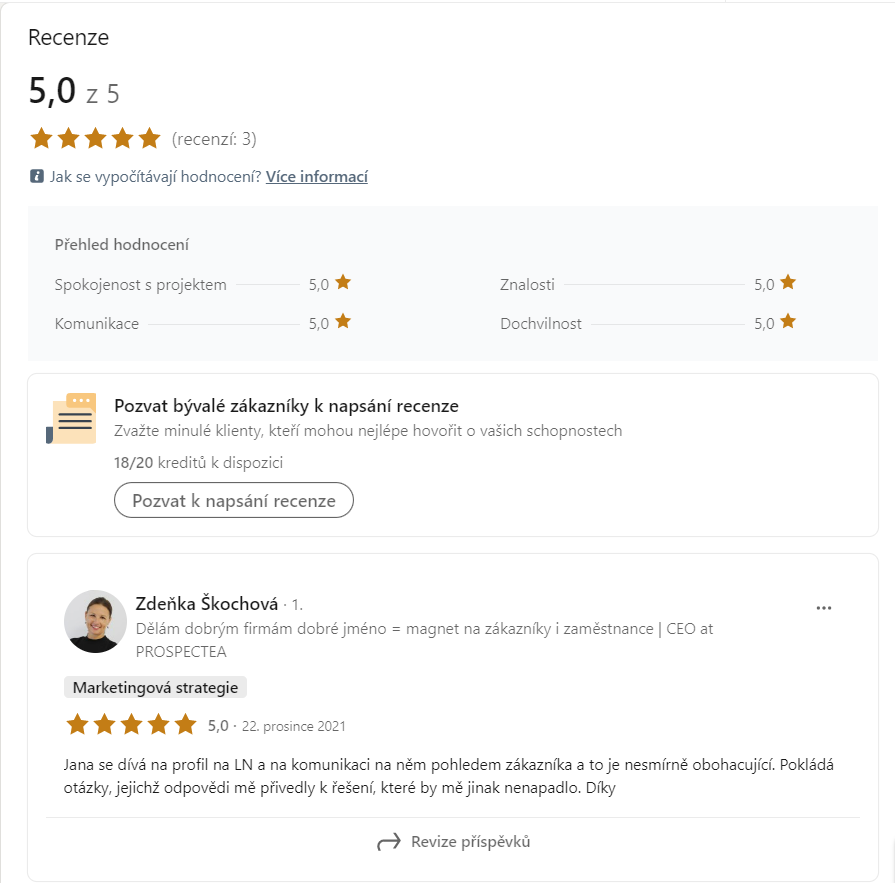 Poskytujislužby
Informace
Sekce Informace
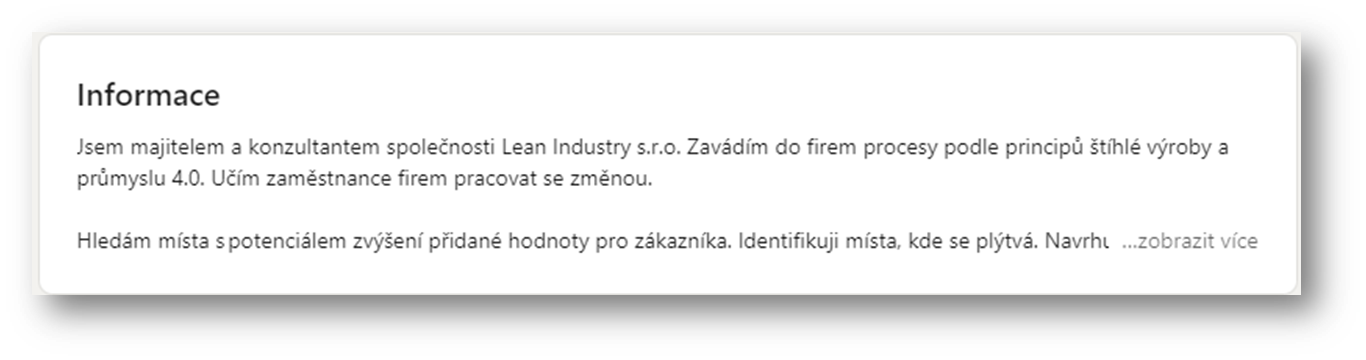 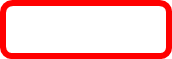 Sekce Informace
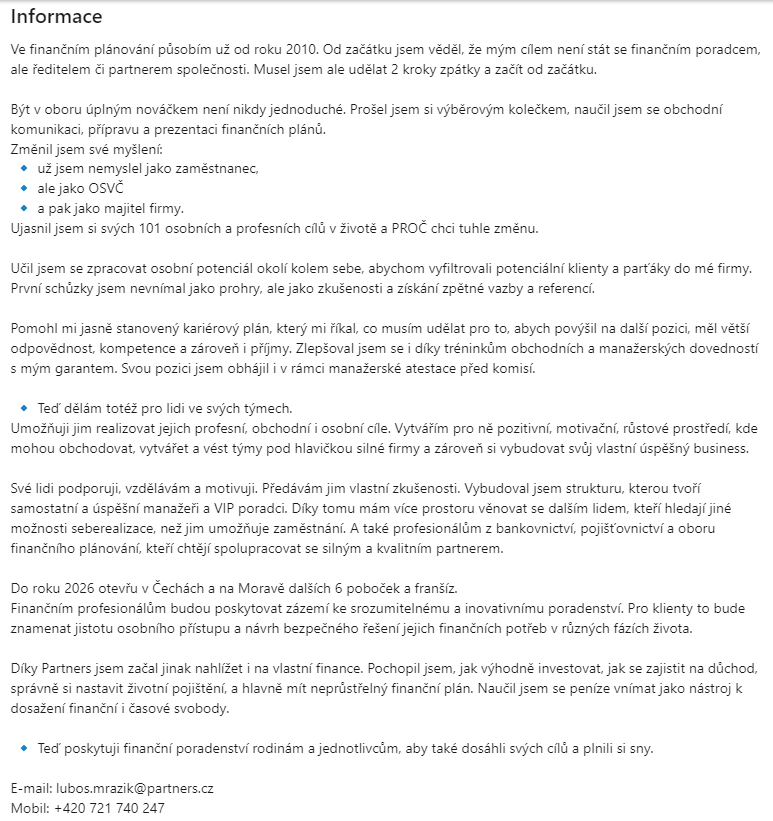 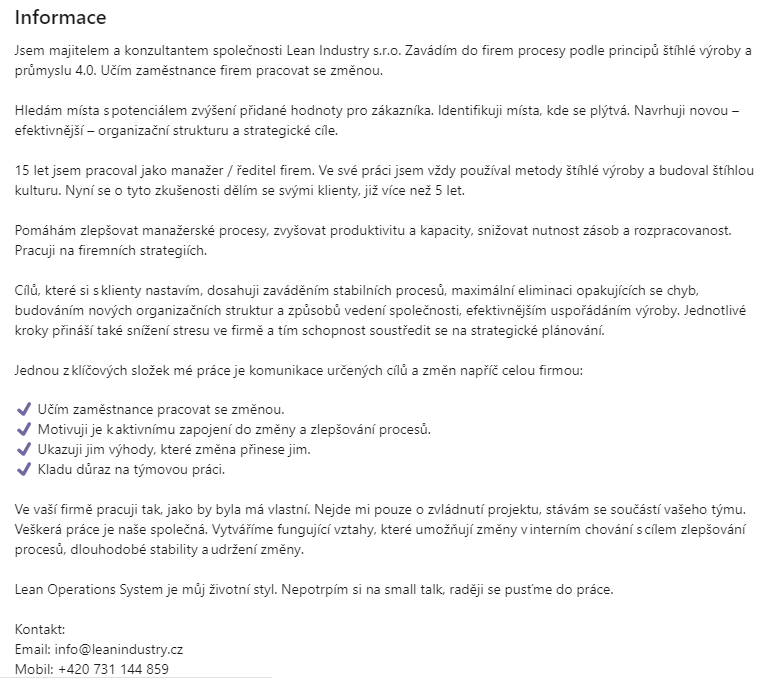 Informace - TIPY
Já + můj příběh (autenticita)
Správná slova pro cílovou skupinu
KDO profesně jste, CO děláte, PRO KOHO a JAK
Buďte konkrétní a srozumitelní
Přehlednost (odstavce, odrážky, prvky)
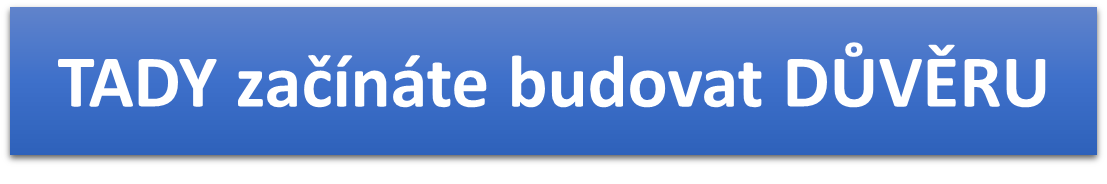 Úkol:
Co by důležité byste měli sdělit v sekci Informace?
Vybrané
Co obsahuje Vybrané
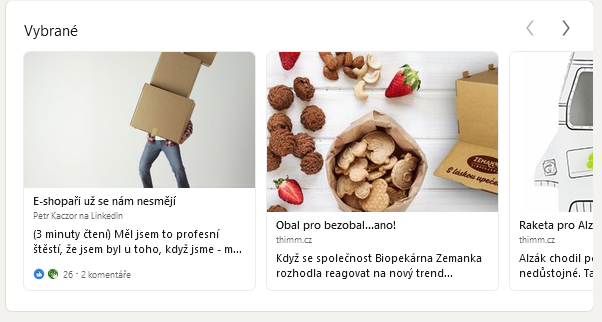 Nápady k sekci Vybrané:
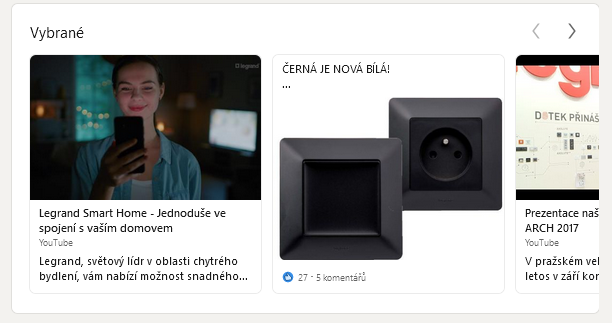 Pracovní zkušenosti
Pracovní zkušenosti
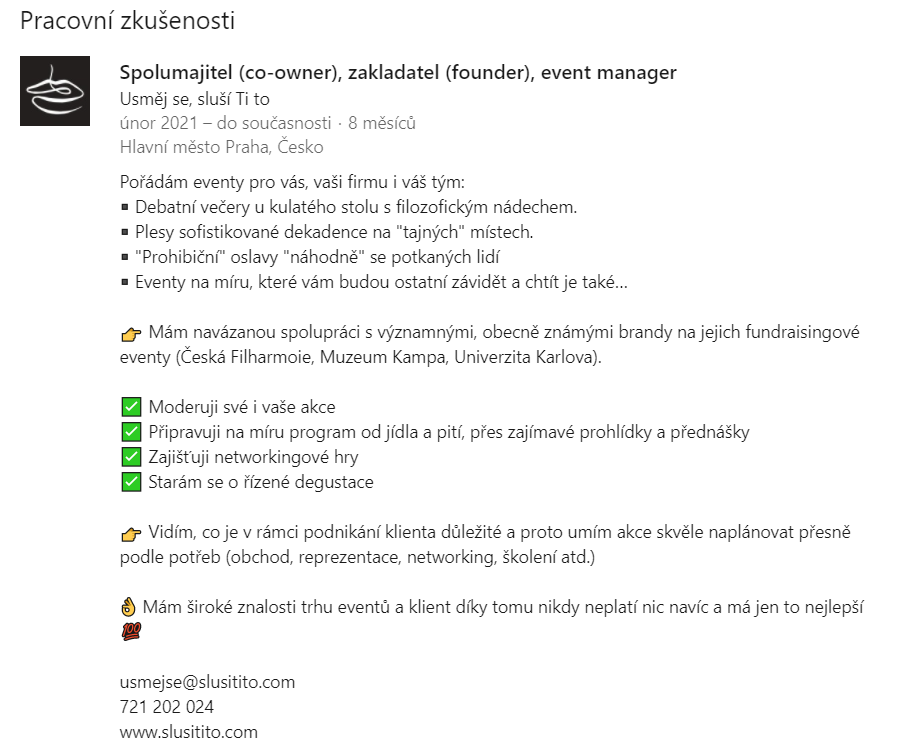 Co se dozvídám o tomto profíkovi?
Pracovní zkušenosti
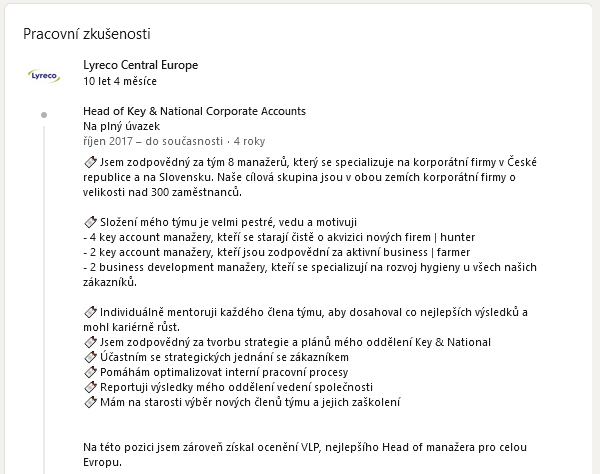 Co se dozvídám o tomto profíkovi?
Pracovní zkušenosti
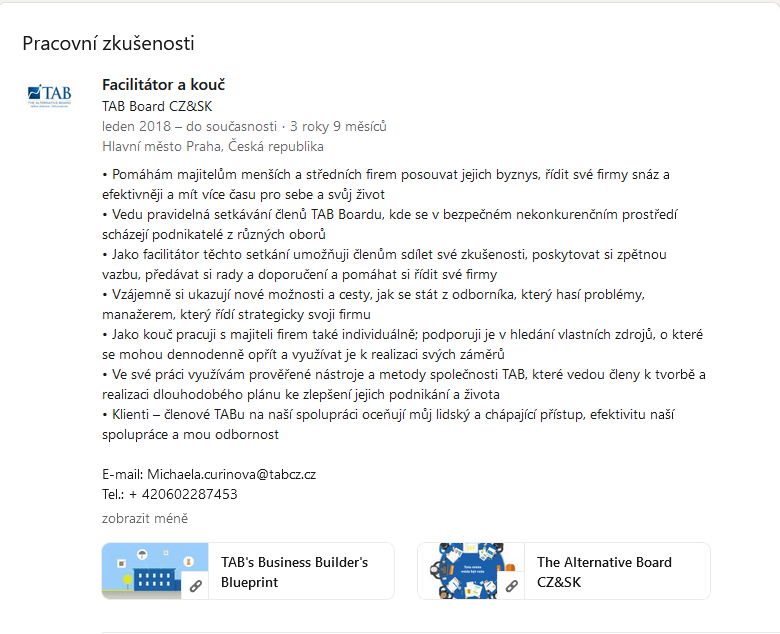 Co se dozvídám o tomto profíkovi?
Pracovní zkušenosti - TIPY
Pište v 1. osobě
Srozumitelnost a přehlednost
Konkrétní příklady
Všechny informace patřící k dané pozici                       
     (co, jak, pro koho, výsledky, reference, projekty)
Není nutné psát vše (odbočky, zkušenosti starší 15 let)
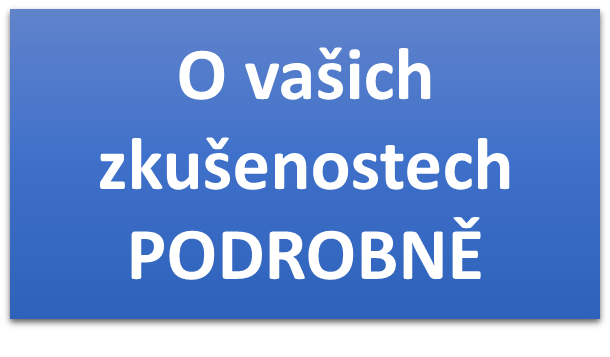 Další části profiluNastavení
Poznámky:
PRODEJ
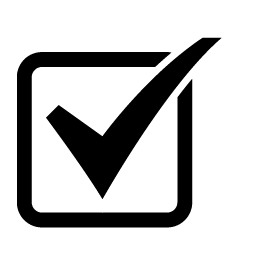 CÍL A STRATEGIE
4. Next steps
Next steps
Úkoly po workshopu
1. Vytvořte si profesní představení 

2. Vytvořte si souhrn (Informace) a Vybrané 

3. Upravte si Pracovní zkušenosti 

4. Vyplňte i další sekce: Vzdělání, Dovednosti, Dosažené cíle...

5. Nastavte si Creator Mode a Poskytuji služby